Stomoxys calcitrans
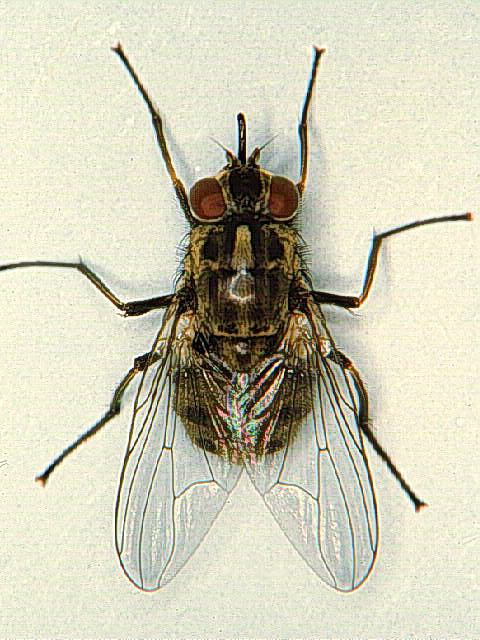 General chracters :
1 – Adult : 
Size : 7 – 10 mm
Colour : grey
Head : 
Antenna : aristate
Arista : simple hairs on dorsal side only
Proboscis : biting (piercing and sucking) – rigid not retractile
The labium is grooved dorsally to enclose the epipharynx and hypopharynx (all enter the wound during biting )
Maxillary palps : 1 segment – short
Thorax : 
4 longitudinal dark strips
Wings : open 1st posterior cell ( the 4th vein bends making an obtuse angle to reach the apex away from the 3rd vein
Abdomen : 
4 segments – dark round spots
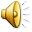 2 – Egg : 
Bannana shaped , creamy white , laid in patches
Breading places horse dung

3 – Larva : 
Tapering anterior and posterior ends
Posterior sopiracles : triangular

4 – Pupa : 
Barrel – shaped 

5 – Medical importance : 
A- Direct mechanical transmission of blood parasites as trypanosomes
B- Accidental mayasis

6 – Control : 
A- sanitary disposal of manure 
B- application of insecticides
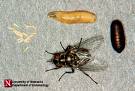 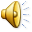 Life cycle :
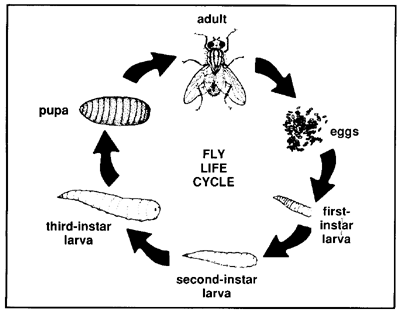 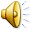 Glossina palpalis 

Glossina morsitans
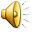 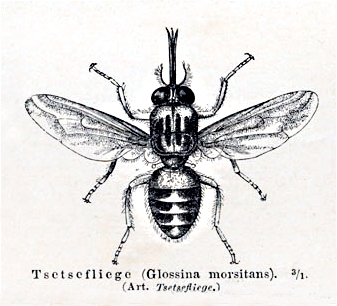 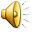 Glossina palpalis , Glossina morsitans
General characters :
1 – Adult : 
Size : 10 – 15 mm
Colour : Glossina palpalis (black)   Glossina morsitans (brown)
Head : 
Antenna : aristate – 3rd seg. bent dorsally and tapering
Arista : branching hairs on dorsal side only
Proboscis : biting (piercing and sucking) blood – rigid
The labium is grooved dorsally to enclose the epipharynx and hypopharynx (all enter the wound during biting)
Maxillary palps : as long as the proboscis
Thorax : 
The  4th vein makes a double curve giving a cleaver – shaped discal cell between it and the 5th vein
At rest wings are folded over the abdomen (Scissor like)
Abdomen: 8 segments , black with median pale strip in G. palpalis brown with yellow transverse bands in G. morsitans
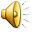 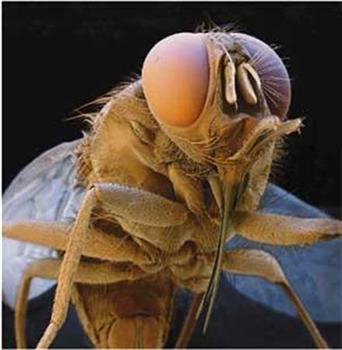 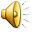 2 – Egg : Larviparous  - 1 larva at a time
                Breeding places : G. palpalis : soil (shaded water side ) 
                                            G. morsitan : soil (open land)

3 – Larva : Cylindrical with 2 posterior knobs

4 – Pupa : Barrel – shaped with 2 posterior knobs

5 – Medical importance :Vectors of trypanosomes : 
A- Nagana in animal
B- Sleeping sickness in man
Glossina palpalis transmit Trypanosoma gambiense
Glossina morsitans transmit Trypanosoma rhodesiense

6 – Control : 
A- change nature of breeding places
B- manual collection of pupae
C- application of insecticides
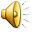 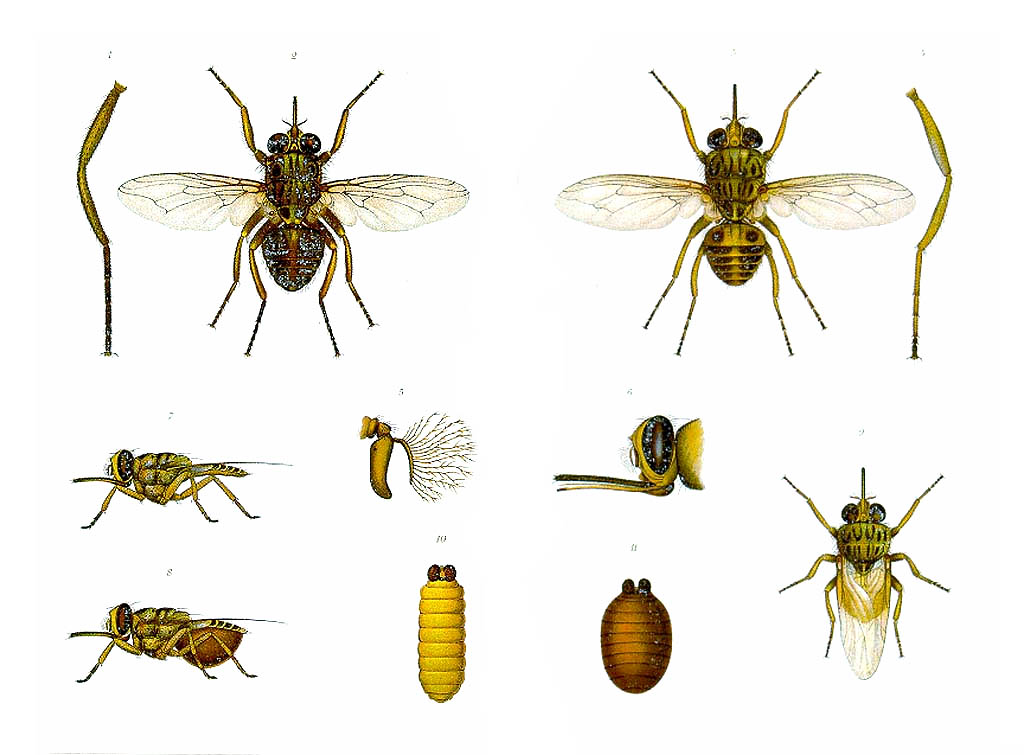 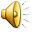 Human trypanosomiasis
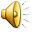 Human trypanosomiasis :
Is a parasitic disease caused by Trypanosoma gambiense
and Trypanosoma rhodesiense and transmitted by the tsetse fly
Symptoms :
Fever , headache , joint pains and  anemia as the parasites enter through both the blood and lymph systems
When the parasite passes through the blood-brain barrier the disease enter a neurgogical phase and the sleep cycle is disturbed progressing into death if untreated
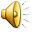 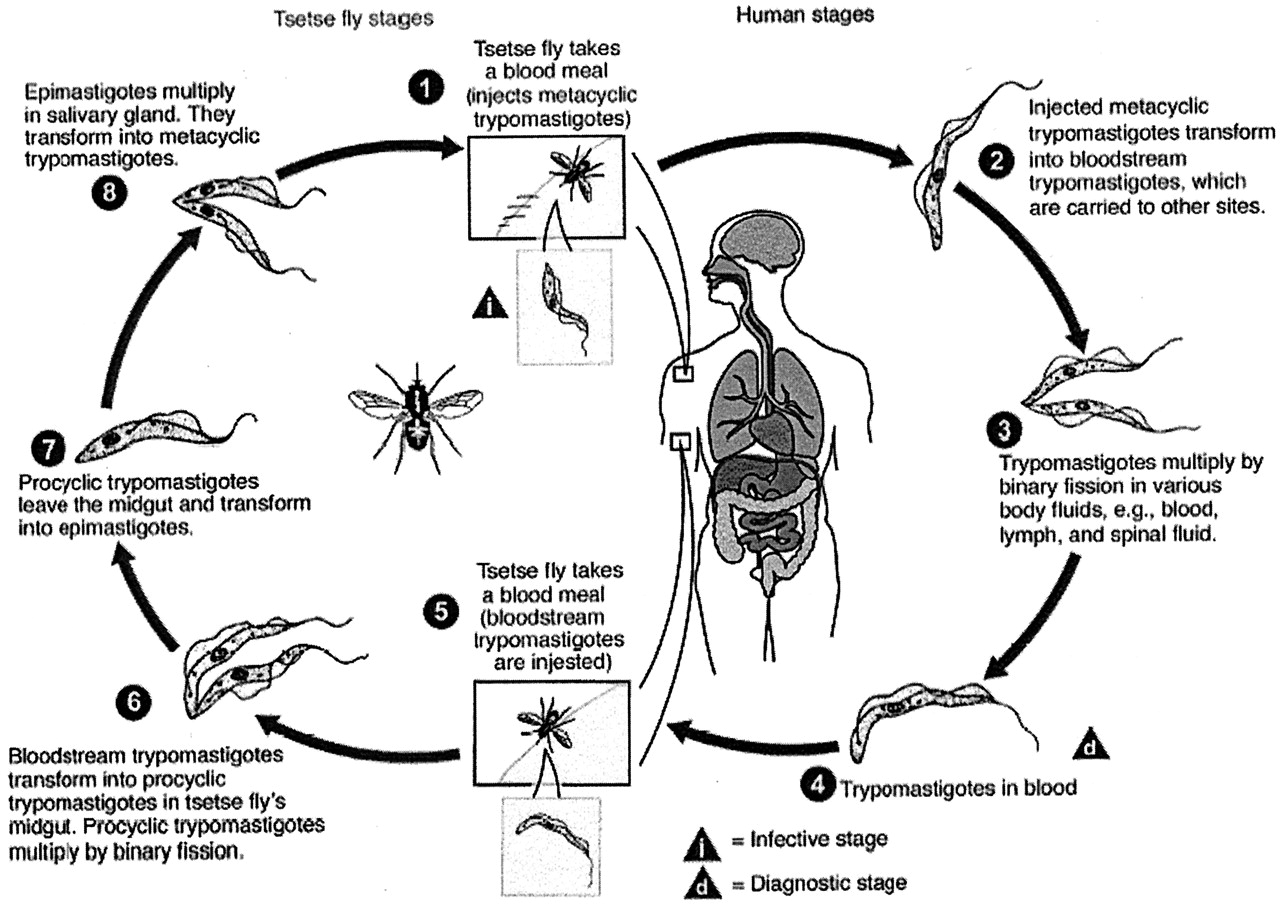 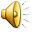